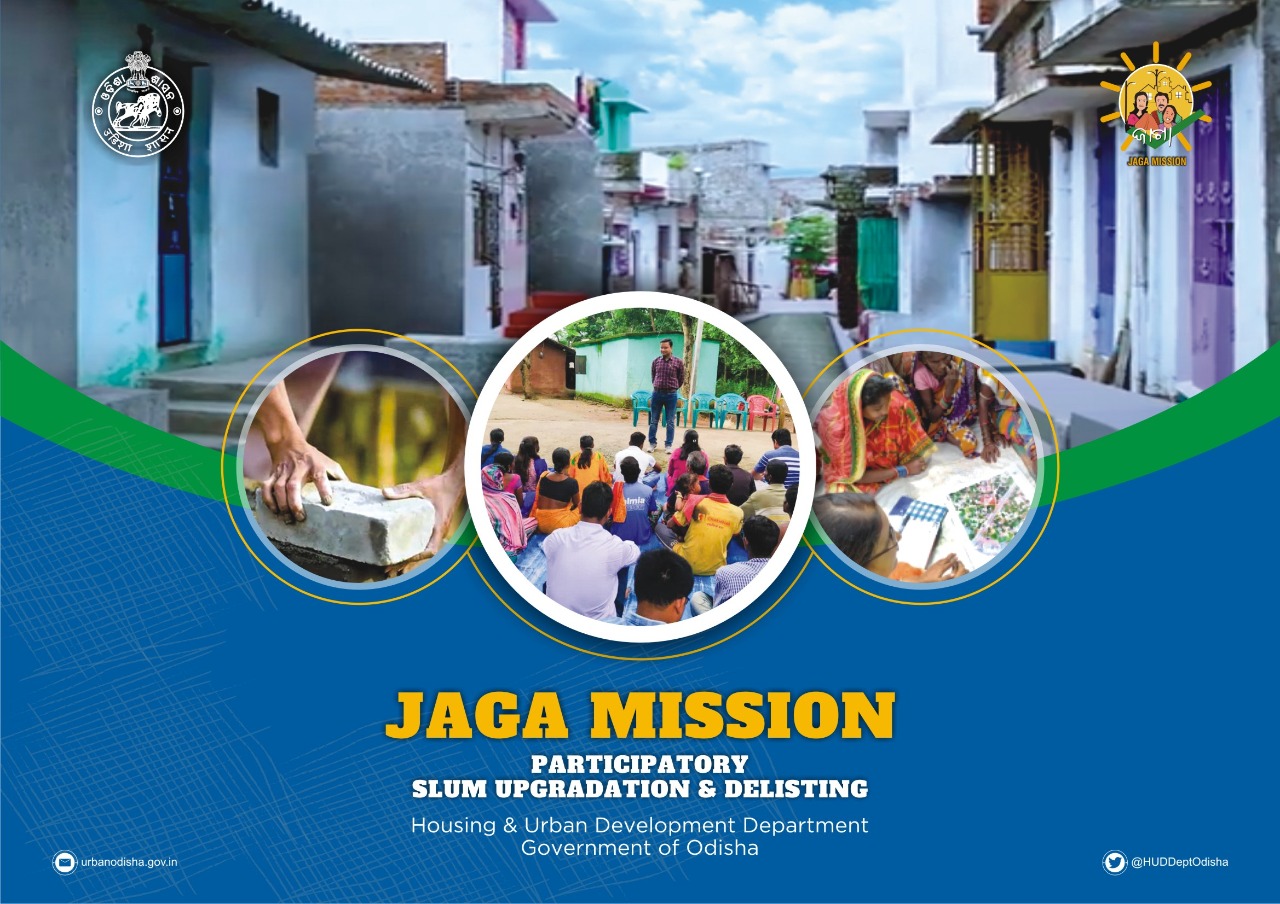 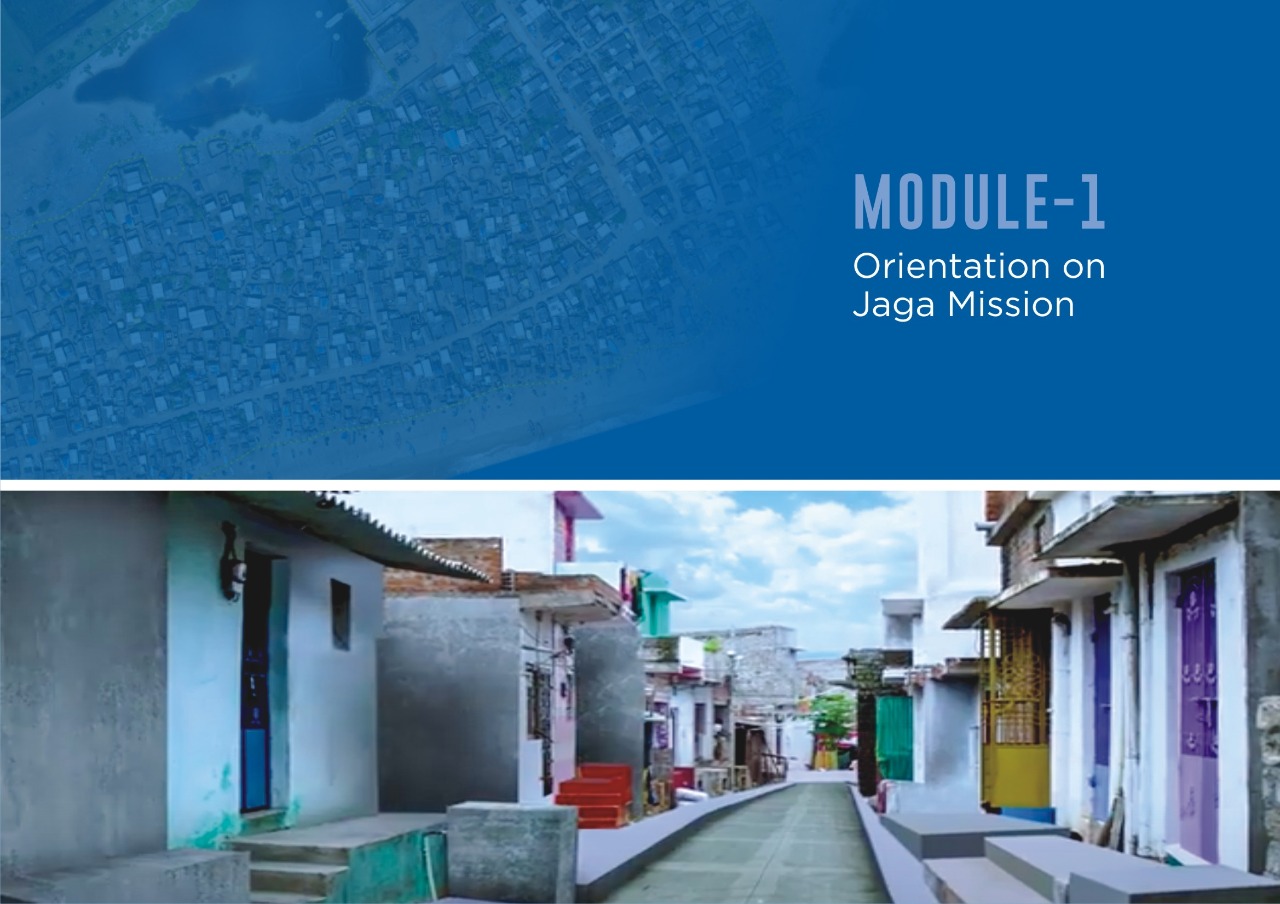 Lets get to know each other
Briefly introduce yourselves.
Tell us what you expect to learn  from the exercise today.
01
What we expect to do in the next three hours
02
Training Objectives
Module 1 : Orientation to JAGA Mission
Introduce the vision and objectives of JAGA Mission - I & II.  Discuss key aspects of the JAGA Mission – II.
Understand role of different stakeholders in its execution.
1.
2.
3.
Module 2 : Slum Governance  Understand :
Understand how the government works​
Understanding relevance and importance of SDAs​
Discuss how and why participation of SDAs is essential in making this project a reality​
Learn how to train SDAs with necessary skill set needed in order to work along with ULB core teams
03
Training Objectives
Module 3 : Standard Operating Procedure (SOP)

Objective and coverage
Identification and listing of the Slums
Infrastructure Assessment
Gap Analysis
Operational Guidelines
Delisting Proposal, Procedures and Re-naming
05
JAGA MISSION I
Vision and objectives (CM’s video)
Accomplishments
06
JAGA Mission – The journey and the legacy
The Govt. of Odisha launched JAGA Mission – the world’s  largest slum titling and upgradation initiative – in May  2018 with the aim of granting land rights to slum dwellers in  the state and transforming slums to liveable habitats.

JAGA Mission covers all 2919 slums in 114 Urban Local Bodies  (ULBs) of Odisha with coverage of 1.8 million slum dwellers.

JAGA Mission received international acclaim and was  awarded the prestigious ‘World Habitat Award’ in  December 2019

JAGA Mission is now moving to its next stage of transforming  slums to liveable habitats through a comprehensive slum  upgrading process.
07
Overview
“JAGA “ was launched under the Odisha Liveable Habitat Mission launched in 2017 by the  Government of Odisha by Honourable Chief Minister Shri Naveen Patnaik.
To provide land-rights to urban poor in cities and towns.
08
Accomplishments
Distributed Land Rights Certificates to over 60000 families and Land Entitlement Certificates to  over 105000      families

106 Urban Area Slum Redevelopment and Rehabilitation Committees formed across the state

Completed formation of Slum Dwellers Association

Conducted drone mapping of slums across state
09
JAGA MISSION II
Introduce the vision and objectives of JAGA  Mission - I & II.
Discuss key aspects of the JAGA Mission – II.  Understand role of different stakeholders in its
execution.
1.
2.
3.
10
Launched on 28th September 2020 by  honorable CM
11
JAGA MISSION II - OBJECTIVES
Onboarding ULBs and formation of core teams across the state

Training 'master trainers' from ULB core teams who will aid in capacity building in selected  tenable slums across 16 ULBs and 532 slums

Strengthening SDAs by equipping them with the knowledge and tools to participate in phase 2  of Jaga Mission

ULB core teams and SDAs to collectively carry out Participatory Infrastructure Needs Assesment

Operationalise upgradation of slum infrastructure along with ULB core teams

Call for resolution from SDAs to ensure work is completed as per their expectations

Submit for delisting once upgradation is complete
12
Partners
13
Objective
Integrate slums into mainstream city
Work in six verticals - Water, Electricity, Road, Drain, Toilet, Street Lights must be completed in  these slums to delist prior to 1st March 2021

Target set by Hon’ble Chief Minister 1000 slums in the first year

Target set for Utkal Diwas April 1st 2021 : De-notify 581slums to become Adarsh colonies

3 ULBs identified as pilots : Dhenkanal, Jatni and Khurda

16 ULBs identified as high potential for De-Notification till 1st April 2021
14
SLUM UPGRADATION- TARGET
2919 slums to be transformed into  “Adarsh Colony” in 3 years.
Target till March 2021: 581 Slums.
The 1st Phase of target Slums in Municipalities and NACs are selected based on the Tenability Status  and Slums in Municipal Corporations are selected in consultation with the Officials at ULB.
15
SLUM UPGRADATION- THE SIX COMPONENTS
Piped  Water  Supply
Pucca  Road
Street  Lighting
Access to  Toilet facility  (IHHL, CT/PT)
Pucca Storm  Water  Drainage
In-house  Electricity
16
Parichay becomes the nerve  center for slum upgradation  where community meets.
Trainings and group discussions  are held, and it houses all
on-going information about  projects, status, costs
Celebrate Change – via Before  and After photos
17
Countdown to Utkal Divas 2021…
November 2020 - March 2021
Delisting  process  complete  before  March  15th 2021
Identify  slums for  Fast Track
Target 25
Execution  complete  by March  2021
Plan for each  ULB
Designate  core team
Identify  slums where  in-situ dev  can happen
Train core  team as  master  trainers
Capacity  Building for  SDA
PNA
IGAP results
Dhenkanal  (23)
Jatni (7)
Khurda (15)
To be  completed
by Oct 31st
November  15th - 25th
November  12th - 20th
November  15th - 30th
SCALE UP
TO 109  ULBS
Part of  1000 for  first year
18
Phase 1- Targets for Municipalities  & NACs (16 No)
19
Phase 1- Targets for Municipal Corporations (3 No)
20